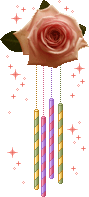 LUYỆN TỪ VÀ CÂU
Tiết 66
Ôn tập về dấu câu 
(Dấu ngoặc kép)
Khởi động:
Nêu tên và tác dụng của các dấu câu đã học.
Luyện từ và câuTiết 66: Ôn tập về dấu câu(Dấu ngoặc kép)
Có thể đặt dấu ngoặc kép vào những chỗ nào trong đoạn văn sau để đánh dấu lời nói trực tiếp hoặc ý nghĩ của nhân vật?
Bài 1:
Tốt-tô-chan rất yêu quý thầy hiệu trưởng. Em mơ ước lớn lên sẽ trở thành một giáo viên của trường, làm mọi việc giúp đỡ thầy. Em nghĩ:  Phải nói ngay điều này để thầy biết.  Thế là, trưa ấy, sau buổi học, em chờ sẵn thầy trước phòng họp và xin gặp thầy. Thầy hiệu trưởng vui vẻ mời em vào phòng. Ngồi đối diện với thầy và hơi nghiêng đầu mỉm cười, cô bé nói một cách chậm rãi, dịu dàng, ra vẻ người lớn:  Thưa thầy, sau này lớn lên, em muốn làm nghề dạy học. Em sẽ dạy học ở trường này.
“
”
“
”
(Phí Văn Gừng dịch)
- Dấu ngoặc kép (1) đánh dấu ý nghĩ của nhân vật.
- Dấu ngoặc kép (2) đánh dấu lời nói trực tiếp của nhân vật.
Bài 2:
Có thể đặt dấu ngoặc kép vào những chỗ nào trong đoạn văn sau để đánh dấu những từ ngữ được dùng với ý nghĩa đặc biệt ?
Lớp chúng tôi tổ chức cuộc bình chọn Người giàu có nhất. Đoạt danh hiệu trong cuộc thi này là cậu Long, bạn thân nhất của tôi. Cậu ta có cả một  gia tài  khổng lồ về sách các loại: sách bách khoa tri thức học sinh, từ điển tiếng Anh, sách bài tập toán và tiếng Việt, sách dạy chơi cờ vua, sách dạy tập y-ô-ga, sách dạy chơi đàn oóc...
Có thể đặt dấu ngoặc kép vào những chỗ nào trong đoạn văn sau để đánh dấu những từ ngữ được dùng với ý nghĩa đặc biệt ?
Bài 2:
“
Lớp chúng tôi tổ chức cuộc bình chọn Người giàu có nhất. Đoạt danh hiệu trong cuộc thi này là cậu Long, bạn thân nhất của tôi. Cậu ta có cả một  gia tài  khổng lồ về sách các loại: sách bách khoa tri thức học sinh, từ điển tiếng Anh, sách bài tập toán và tiếng Việt, sách dạy chơi cờ vua, sách dạy tập y-ô-ga, sách dạy chơi đàn oóc...
”
“
”
Bài  3:
Viết đoạn văn có sử dụng dấu ngoặc kép tả thầy (cô) giáo của em.
Thu Lan là cô giáo chủ nhiệm lớp tôi. Dáng cô hơi gầy, dong dỏng cao, mái tóc đen óng, xõa ngang vai. Cô có khuôn mặt trái xoan rất đẹp. Nhưng tôi nhớ nhất là ánh mắt dịu hiền chứa đầy tình thương yêu của cô. Tính cô thẳng thắn và nghiêm nghị lắm ! Cô đã dạy tôi suốt 5 năm nhưng kỉ niệm làm tôi nhớ nhất là lúc mới bước vào lớp 1. Tôi là một cô bé rụt rè, nhút nhát, không dám vào lớp. Cô bước đến bên tôi với nụ cười hiền hậu và nói : "Nào, em hãy theo cô vào lớp chơi cùng các bạn nhé!". Cô dắt tay tôi vào lớp, xếp chỗ ngồi cho các bạn và cả tôi nữa. Cô an ủi và động viên tôi làm quen với các bạn…
Vận dụng:
Nêu tác dụng của dấu ngoặc kép.